¿Cómo escanear tu cuento con un celular?
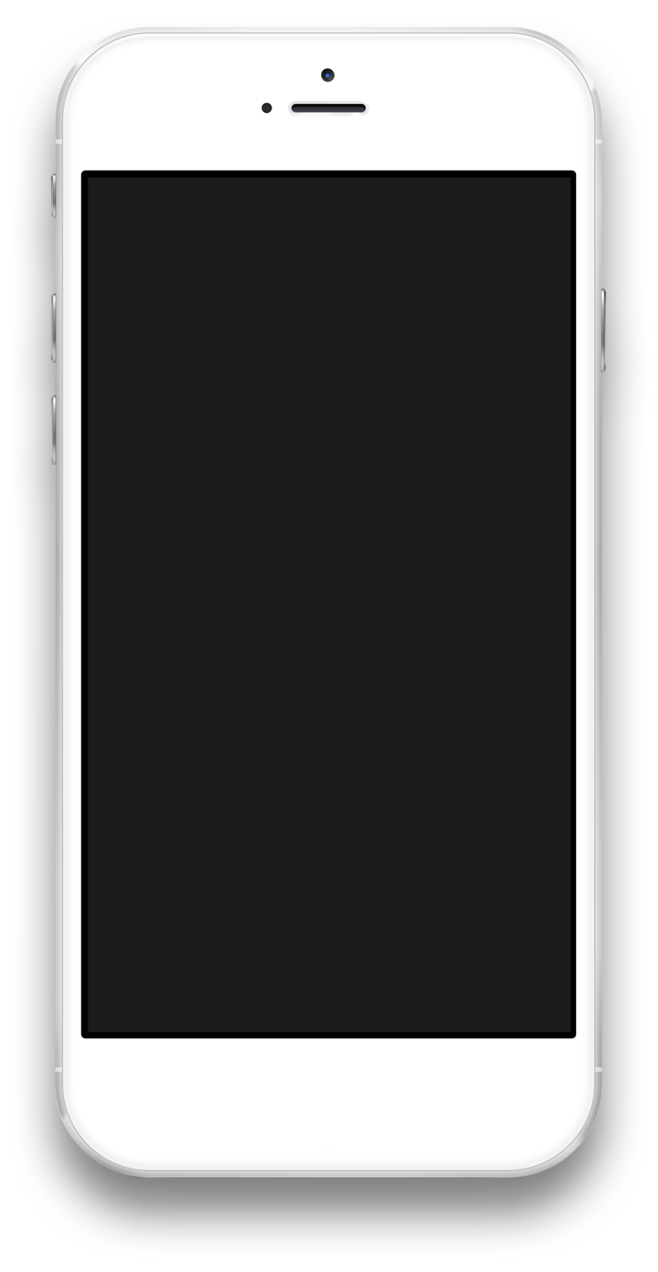 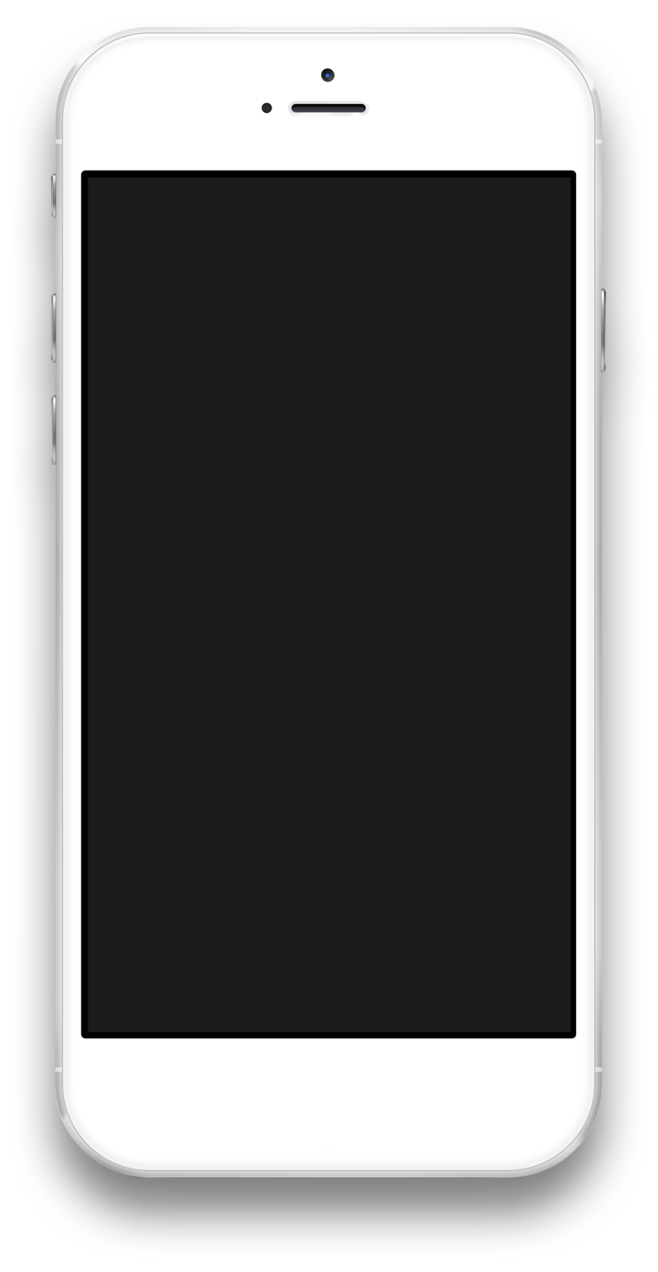 Paso 1.
Paso 2.
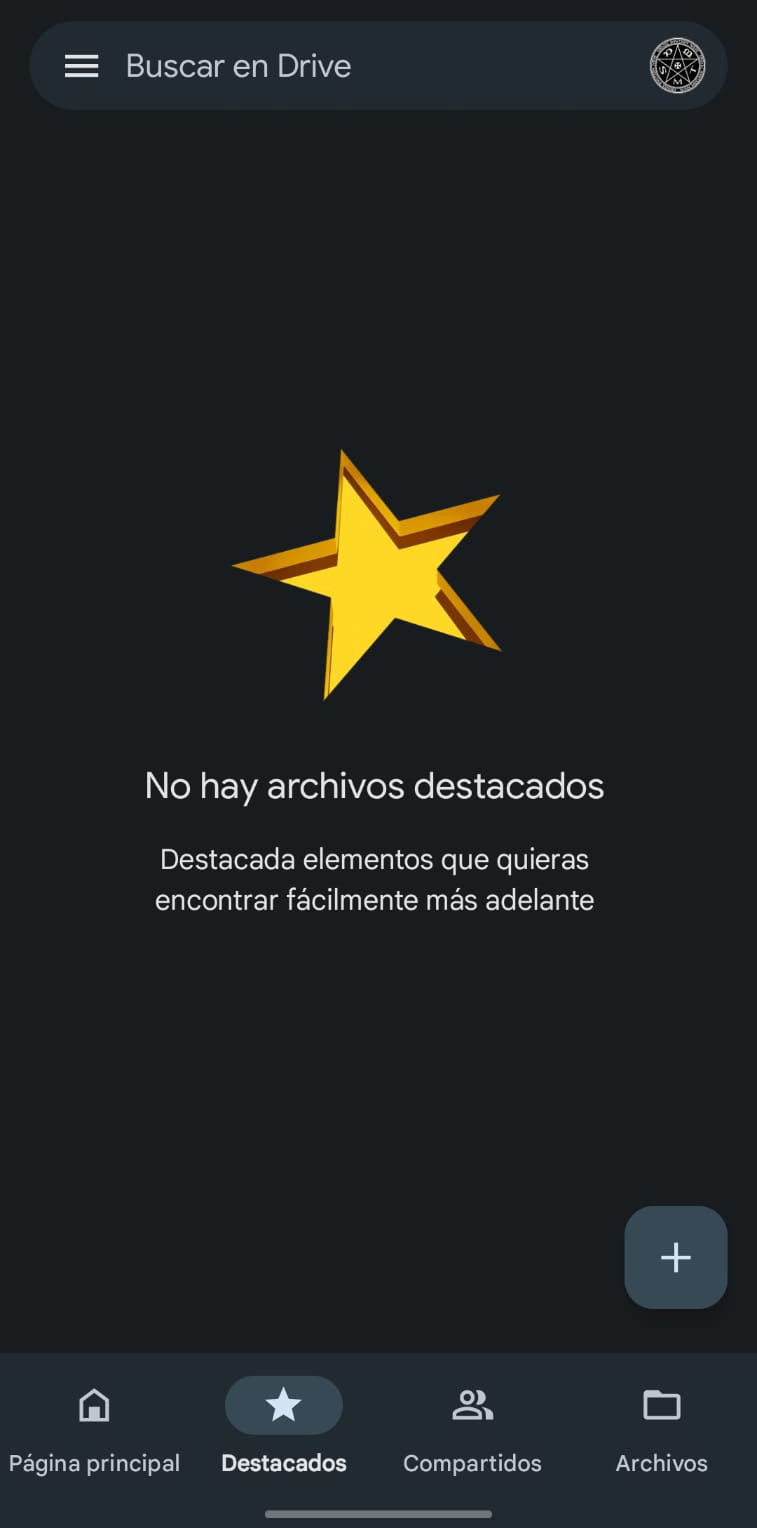 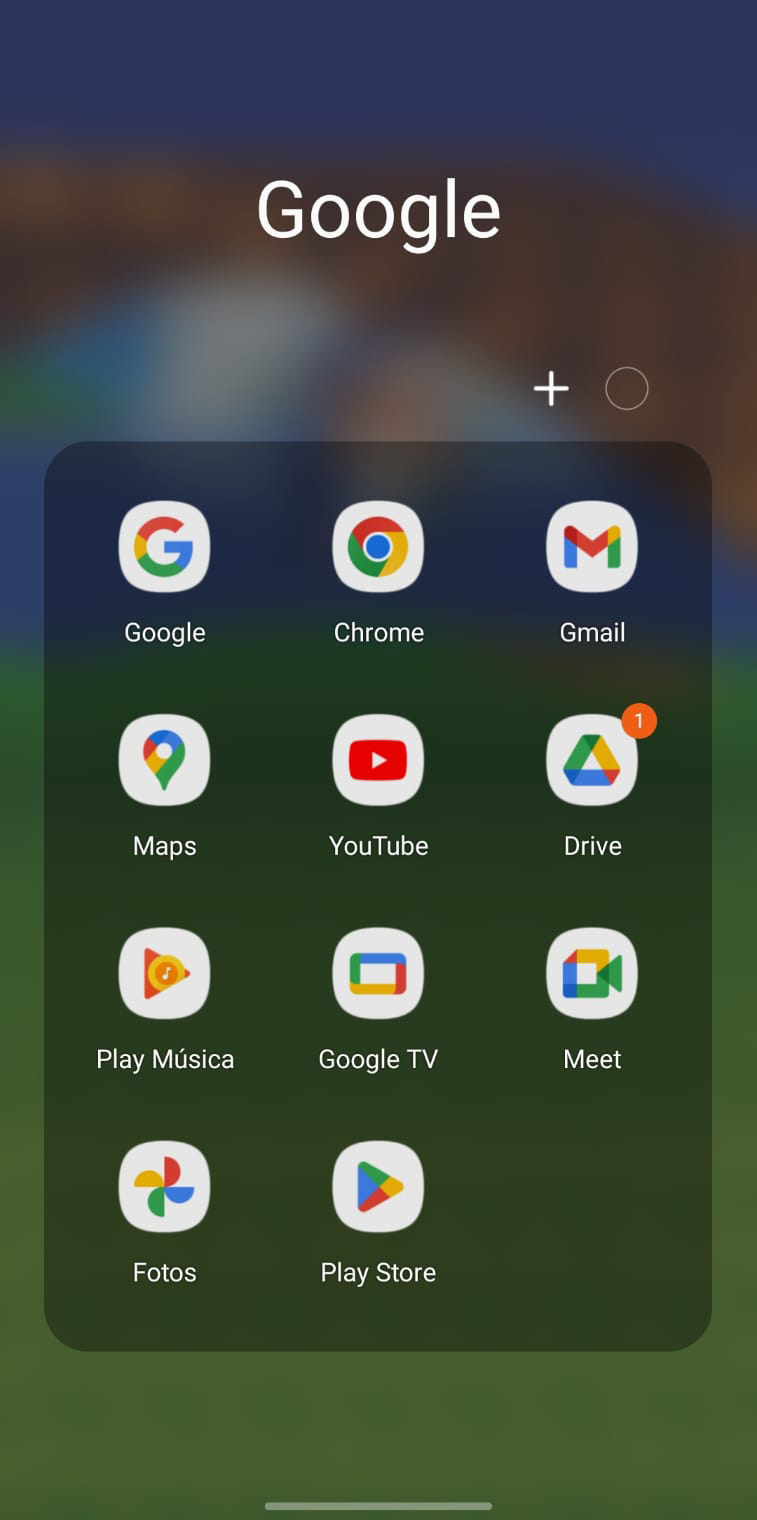 Busca el símbolo + en la parte inferior derecha.
Busca o descarga la app Google Drive.
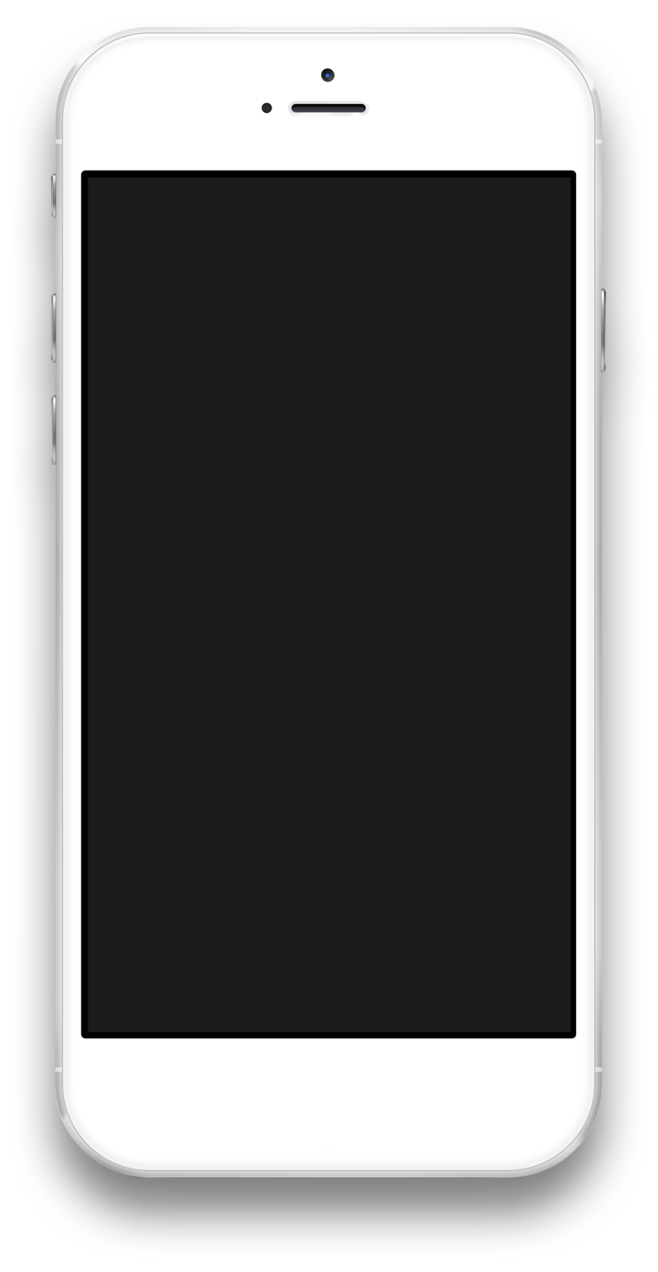 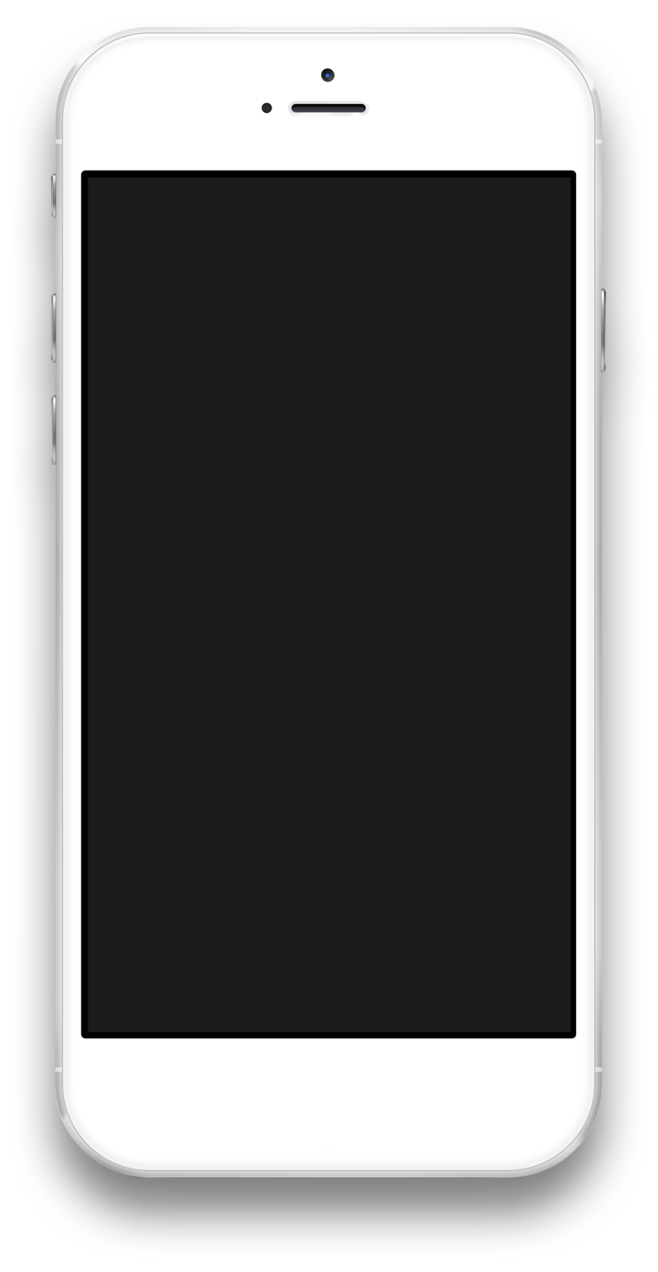 Paso 3.
Paso 4.
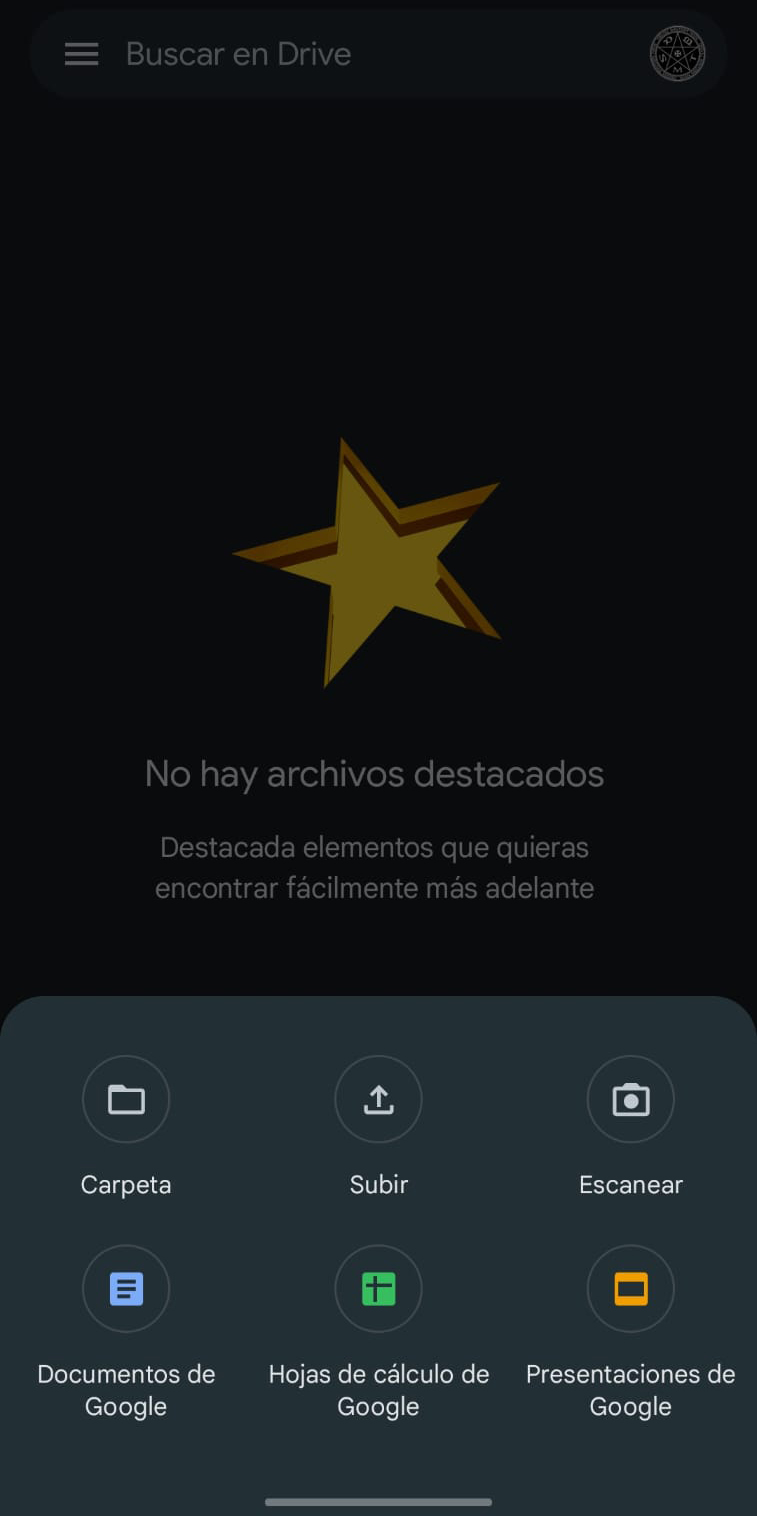 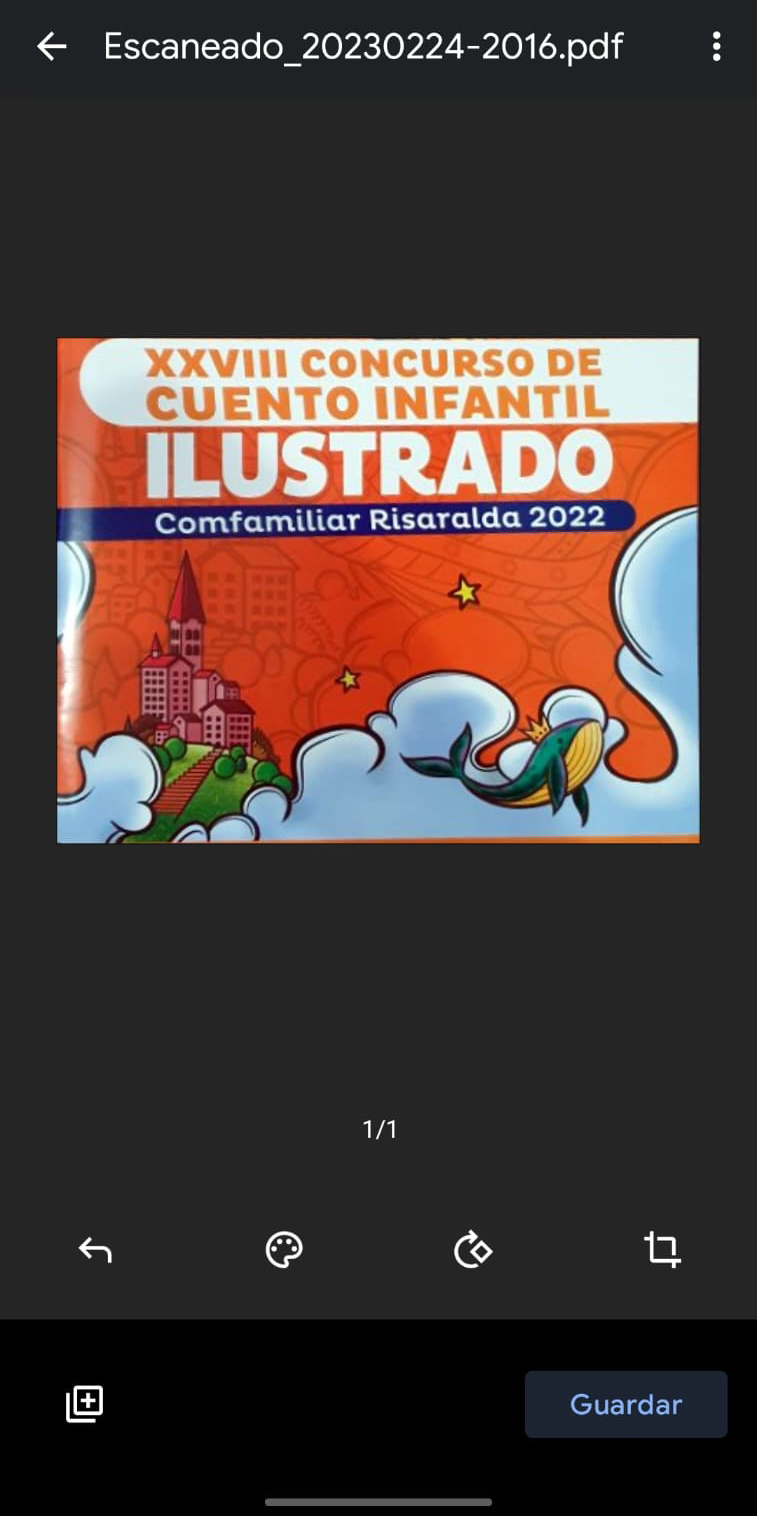 Toma la foto a la primera página del cuento, si no sale completo busca la opción recortar
Luego damos en el botón de Escanear.
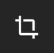 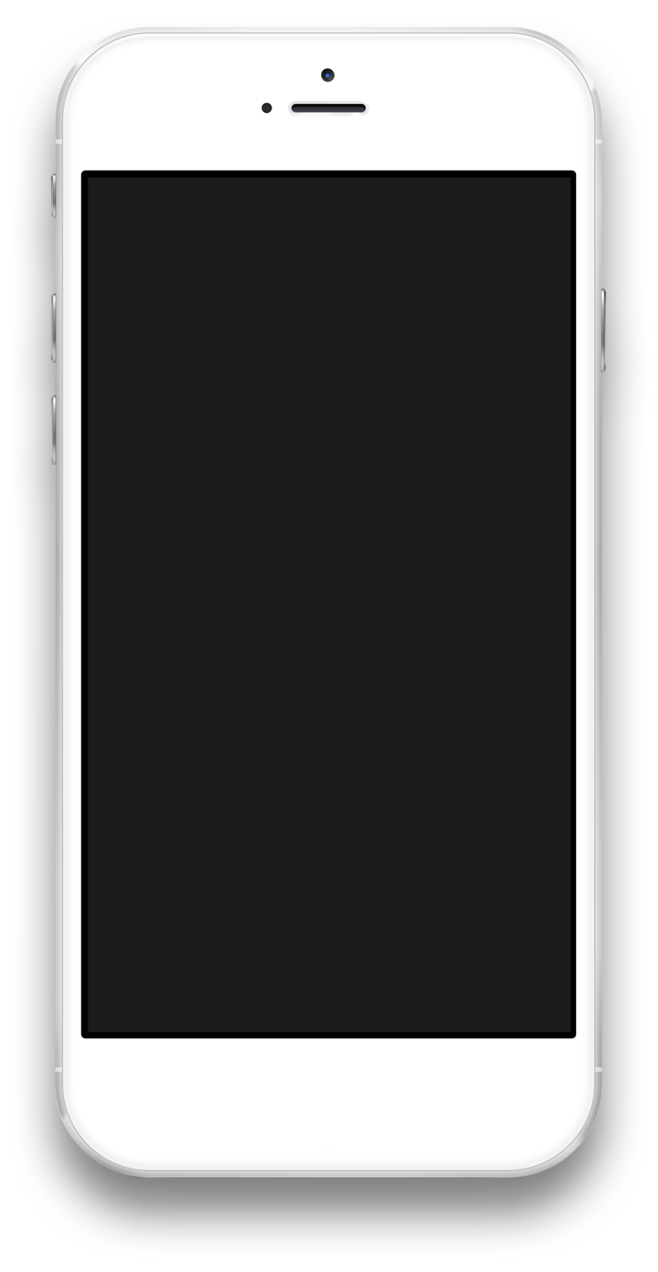 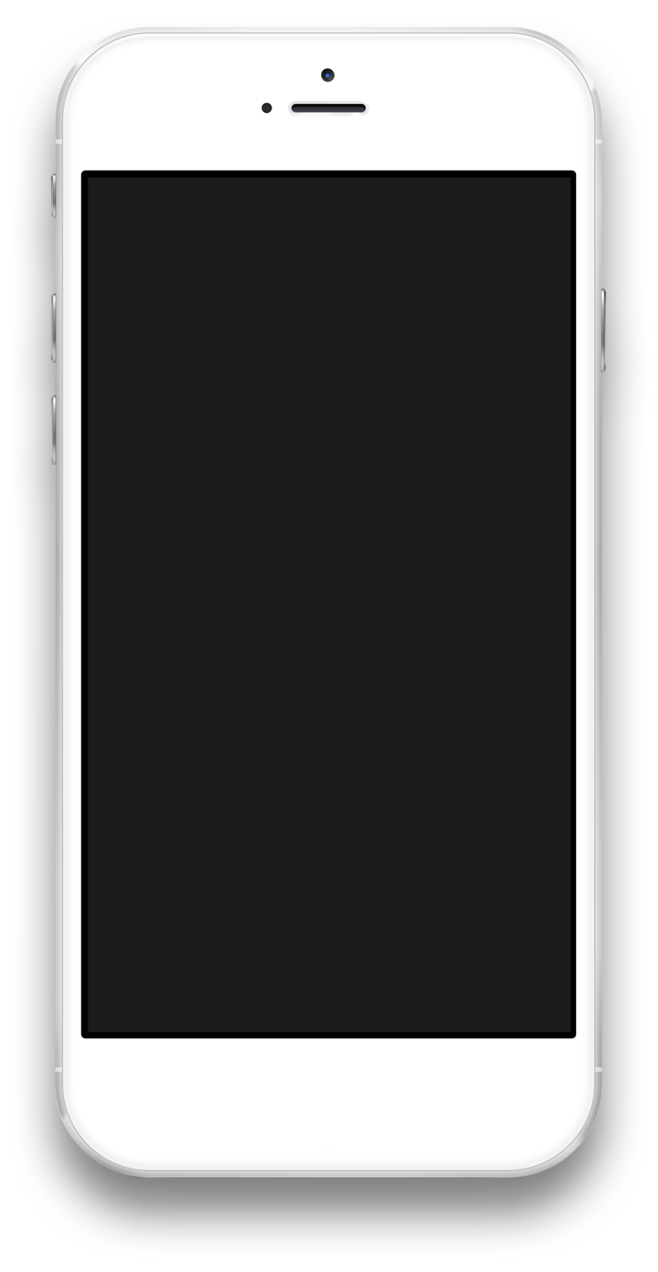 Paso 5.
Paso 6.
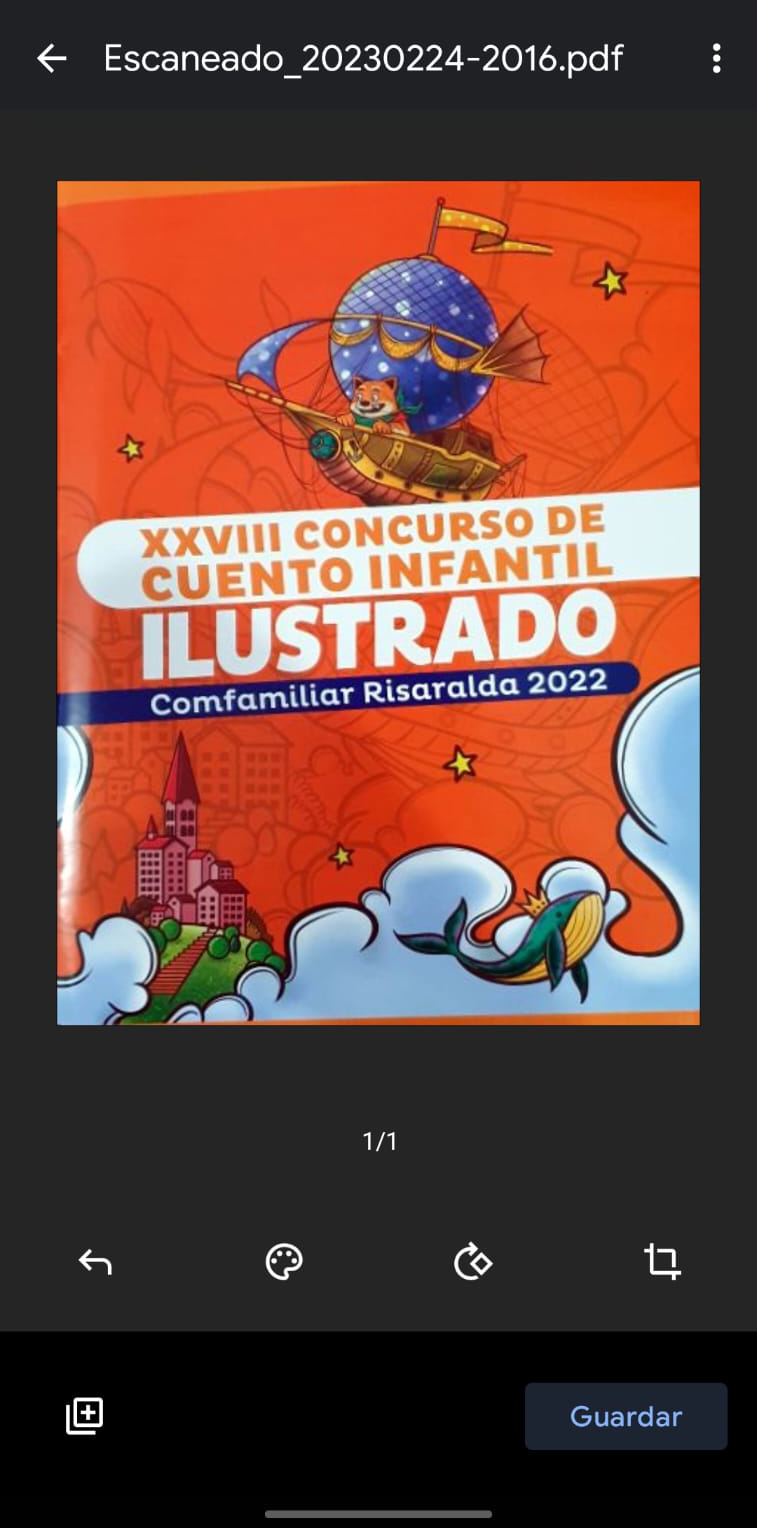 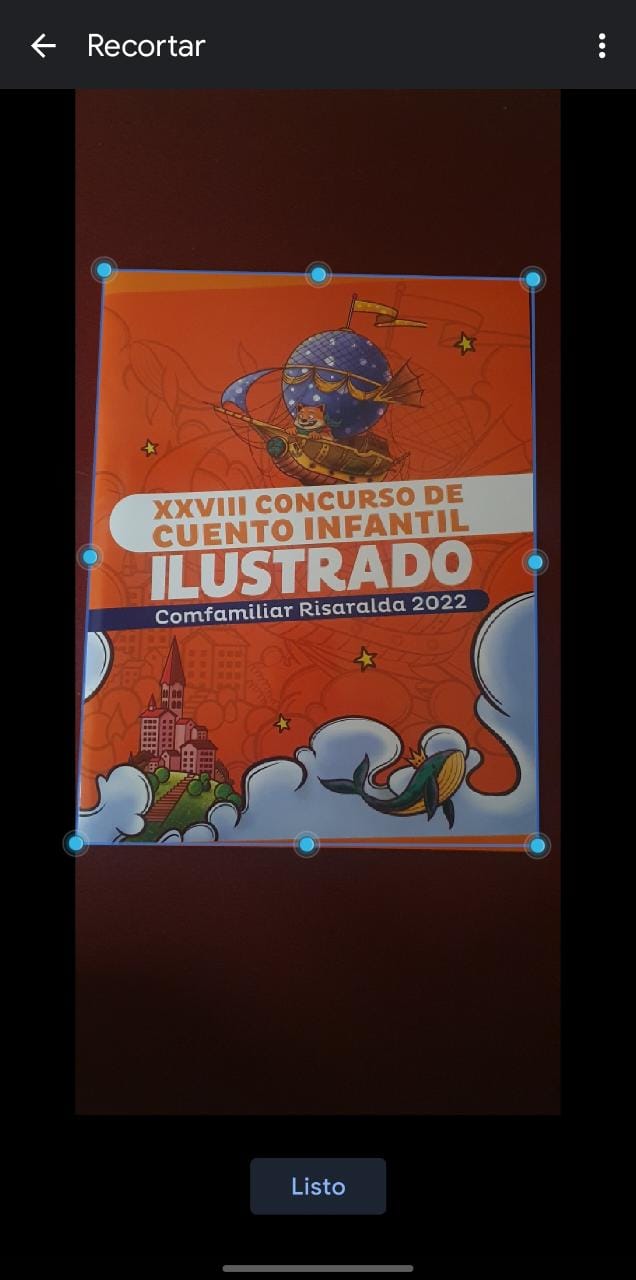 Ahora, para agregar el resto de páginas, le damos a la opción          

y repetimos el proceso hasta terminar todo el cuento y damos en guardar.
Desde recortar, seleccionas la zona del cuento y luego la opción de listo.
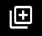 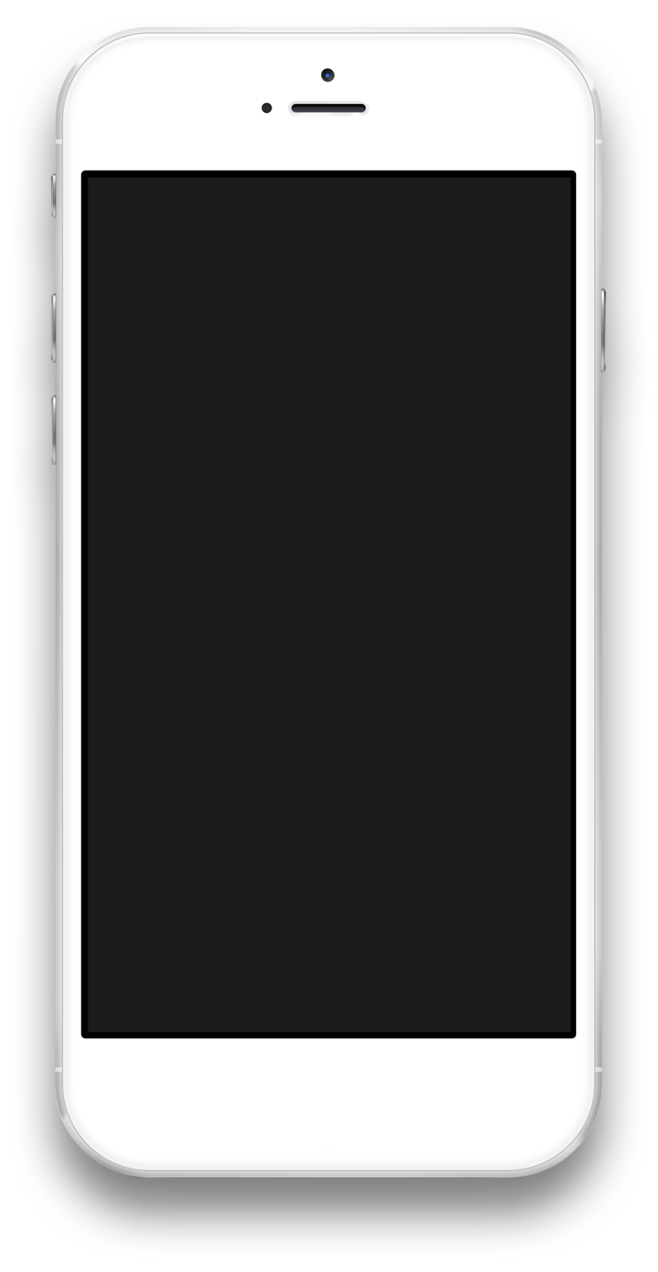 Paso 7.
Paso 8.
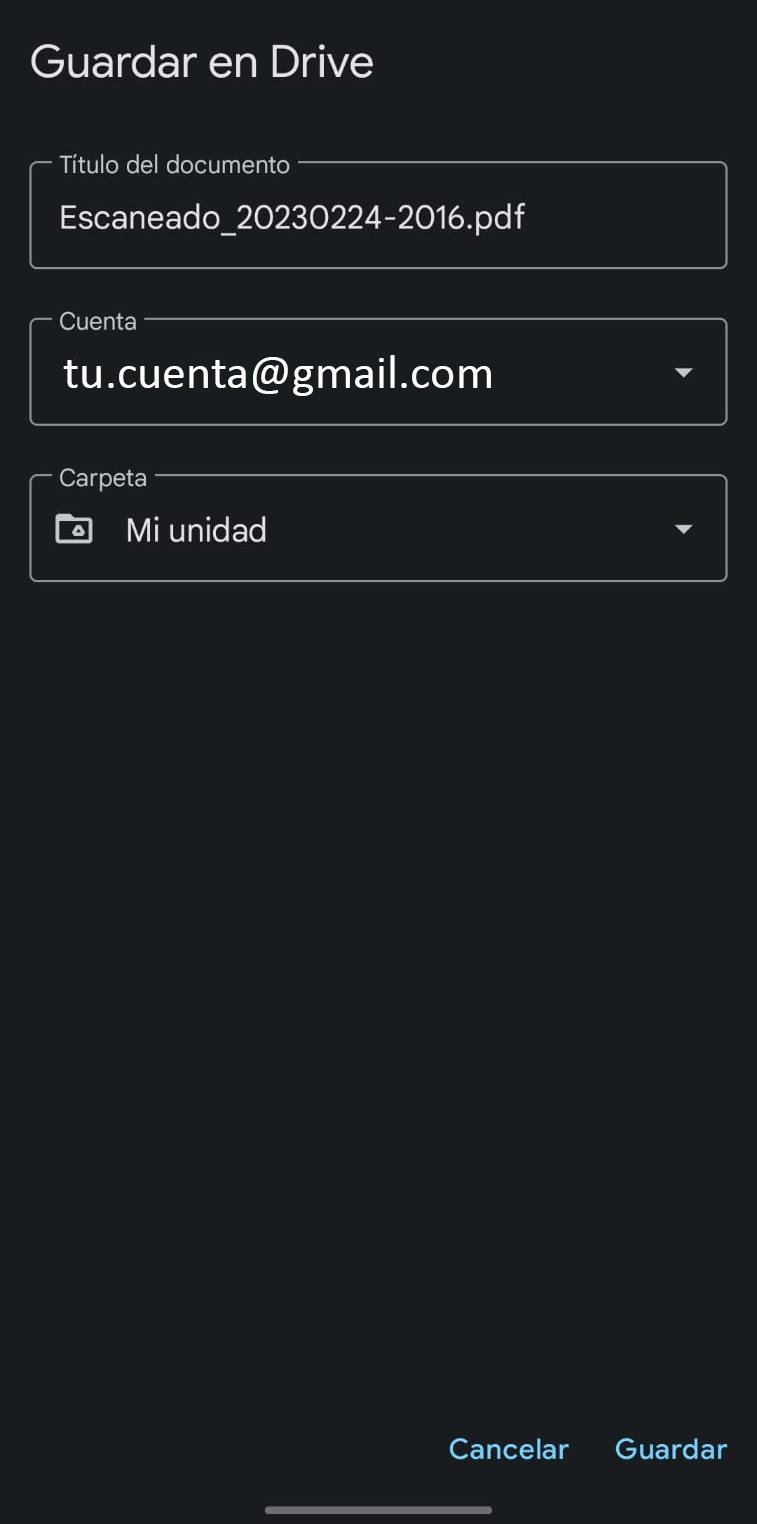 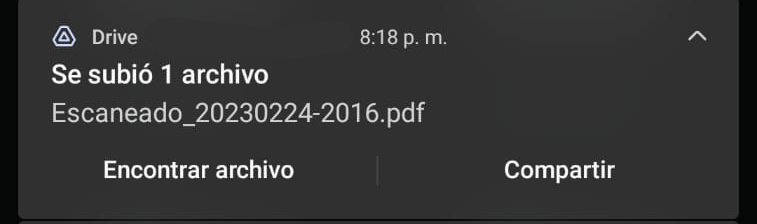 Al guardar sale una notificación, le damos encontrar archivo.
Al encontrarlo, lo seleccionamos y le damos descargar.
Saldrá la pantalla de guardar en el Drive, le ponemos el nombre del cuento y guardamos.
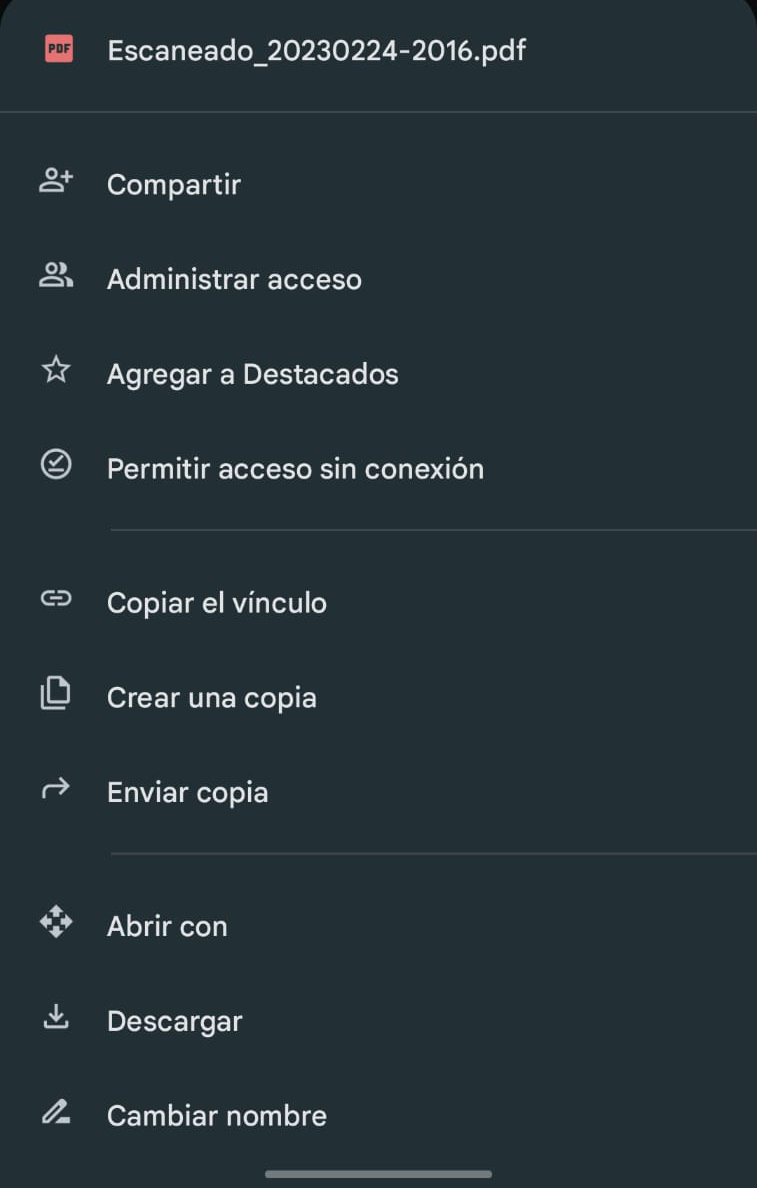 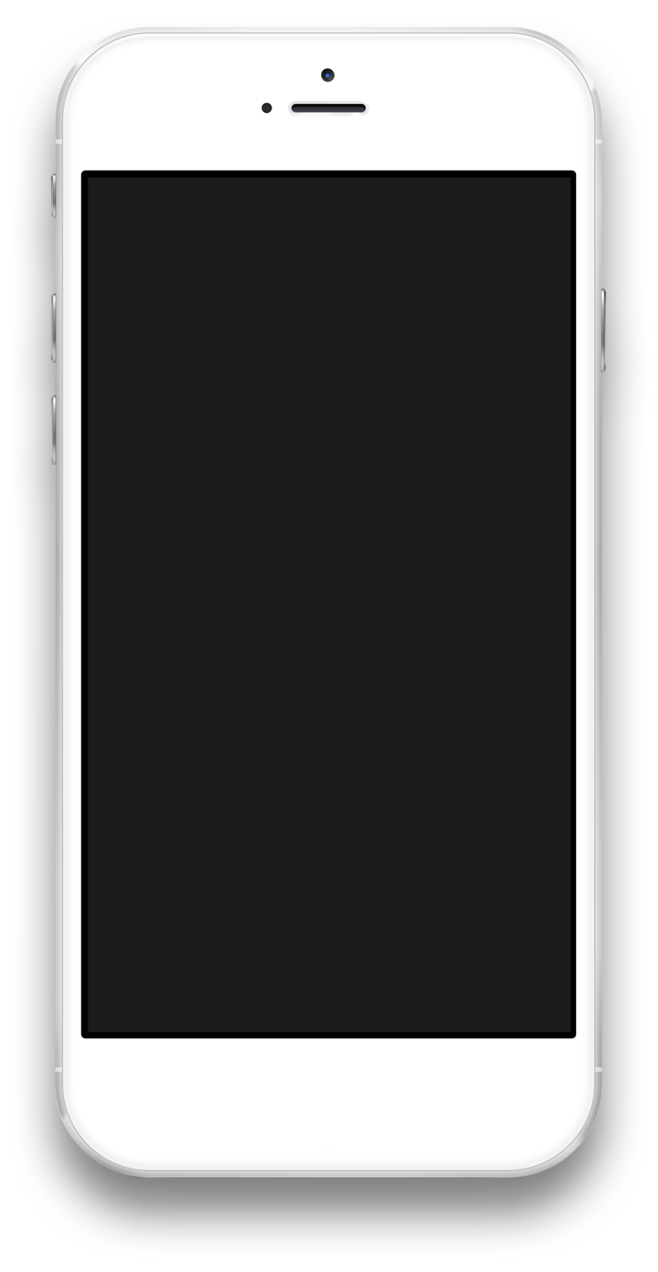 Paso 9.
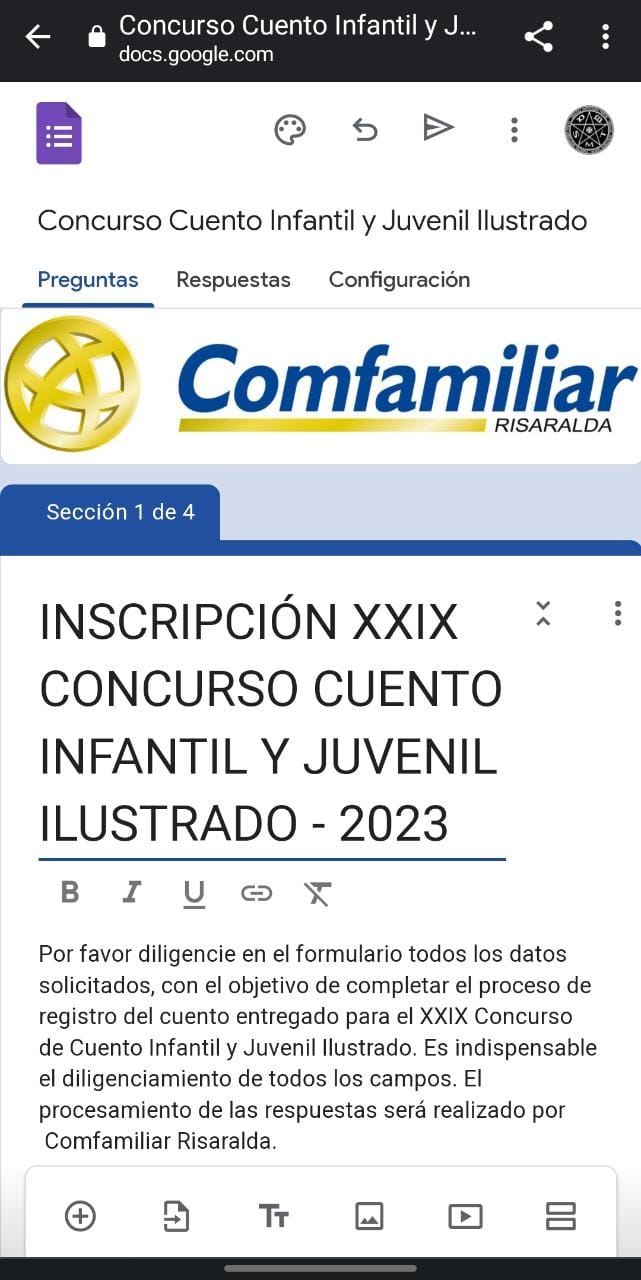 Y para terminar, llenamos el formulario de inscripción; en la opción de archivo adjunto agregamos nuestro cuento escaneado.